Nondiscrimination Rules & Creative Plan Design
Christine Moehl
Saalfeld Griggs PC
cmoehl@sglaw.com
Agenda
Nondiscrimination Testing: A Brief History

Section 125
Cafeteria Plans

Section 105(h)
Self-Insured Health Plans
Health Reimbursement Accounts
Health FSAs

Section 79
Group Term Life Insurance

Section 129
Dependent Care Account Plans
2
A Brief History
1978:  Code Section 125
1984:  Added the Key Employee Concentration Test

1978:  Code Section 105(h)

1981:  Code Section 129

1982:  Code Section 79

1986: Code Section 89 (part of TRA ’86)
1989:  Repealed and replaced with prior rules

2007:  Proposed cafeteria plan regulations

2010:  Affordable Care Act

2011: IRS Notice 2011-1
3
Before Running the Test(s)
Who is the Employer?
Controlled Groups / Affiliated Service Groups
Note on Governmental Employers

Who are the Employees?
Leased employees

Who are the Prohibited Group Members?
Section 125:  Highly Compensated Individuals; Highly Compensated Participants; Key Employees
Section 105(h): Highly Compensated Individuals
Section 129: Highly Compensated Employees and 
    dependents; 5% owners, spouses and dependents

Are there any red flags in the plan design?
4
Red Flags in Plan Design
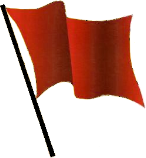 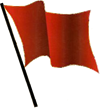 Exclusion of part-time, seasonal, temporary employees

Separate plans for different employee groups

Exclusion of certain categories of employees or of a company in an controlled group

Eligibility and entry dates vary for different groups of employees

Benefits vary for different groups of employees
5
Section 125: Overview
3 Tests:
Eligibility Test 
Contribution & Benefits (C&B) Test
Key Employee Concentration Test
Nondiscriminatory in Operation Test


Safe Harbors:
Premium Only Plan (just Eligibility Test)
Simple Cafeteria Plan
6
Section 125: Overview
A cafeteria plan may not discriminate in favor of:

Highly Compensated Individuals/Participants (HCI)
Officer (prior year)
5% shareholder (current or prior year)
Highly Compensated Employee (prior year)
Earned over $120K in 2016 (prior year)
Top Paid Group
Attribution to spouse and dependents

Key Employee (prior plan year)
Officer w/ compensation > $170K in 2016
5% owner
1% owner w/ compensation > $150K
Attribution to spouse, children, and grandparents
7
Section 125: Eligibility Test
No employee is required to complete more than 3 years of service and the service requirement is the same for each employee

Entry date is beyond the first day of the plan year after eligibility requirements are met

Nondiscriminatory Classification Test 

Excludable Employees:
Less than 3 years of service (if not eligible for the plan, otherwise disaggregated)
Collectively bargained
Non-resident aliens w/o US income
COBRA participants
Part time employees must be included, 
	even if not eligible for the plan
8
Section 125: Eligibility Test
Nondiscriminatory Classification Test 
(2 parts)

Reasonable classification for exclusions
Facts and circumstances

Ratio percentage test
(# NHCI benefiting / # non-excludable NHCIs) 
	(# HCI benefiting / # non-excludable HCIs)
If NHCI concentration % is 60% or less, the safe harbor ratio is 50%
If greater than 60%, see chart in 1.410(b)-4(c)
9
Section 125: C&B Test
Benefits are available on a nondiscriminatory basis

Utilization is not disproportionate
HCI benefits/HCI compensation cannot exceed NHCI benefits/NHCI compensation

 3. Plan is nondiscriminatory in operation

Collectively bargained employees are excludable

Note: Section 125(g)(2) Safe Harbor
10
Section 125: Key Employee Concentration Test
Key Employees cannot receive more than 25% of the aggregate benefits offered through the cafeteria plan

Example: 
2 key employees elect $2,000 in benefits
4 non-key employees elect $2,000 in benefits
$4,000/$12,000 = 25%
Test is passed, benefits are nontaxable to the key employees
11
Section 125: Designs that Work
Include language in document that permits employer to make election adjustments mid-year to fix discrimination issues
Test throughout the year

Encourage utilization with flex credits

Fit into a Safe Harbor and don’t blow it

Post-tax premium payments for HCIs
12
Section 105(h): Overview
3 Tests:
Eligibility Test 
Benefits Test
Nondiscriminatory in Operation Test

Plan may not discriminate in favor of HCIs (current PY)
5 highest paid officers
10% shareholder
25% highest paid employees (may exclude excludible employees who are not participating)

Excludable employees: 
Less than 3 years of service
Under age 25
Part time or seasonal employees
Collectively bargained
Non-resident aliens w/o US income
13
Section 105(h): Eligibility Test
Must satisfy one the following:
70% of all employees benefit
80% of those eligible benefit if at least 70% are eligible
Post-TRA Nondiscriminatory Classification Test
Reasonable classification – facts and circumstances
Nondiscriminatory classification – facts and circumstances or 410(b)
14
Section 105(h): Benefits Test
Non-discriminatory on its face:
If a benefit is offered to an HCI, must be offered to all others
If a benefit is offered to a dependent of an HCI, must be offered to all other employee dependents
No disparate waiting periods
If HCI is covered, maximum reimbursements may not be dependent on compensation
Maximum reimbursements may not be dependent on age or service (even if no HCIs are covered)
Non-discriminatory in operation
15
Section 105(h): Designs that Work
Exclude HCIs

Retiree-only HRA
Same $ limitation

Limit reimbursement to specific category of expense (e.g., vision or dental)
16
Section 79: Overview
2 Tests:
Eligibility Test 
Benefits Test

Plan may not discriminate in favor of Key Employees (prior plan year)
Officer w/ compensation > $170K in 2016
5% owner
1% owner w/ compensation > $150K
Attribution to spouse, children, and grandparents

Excludable employees: 
Less than 3 years of service
Part time or seasonal employees
Collectively bargained
Non-resident aliens w/o US income
17
Section 79: Eligibility Test
The plan must satisfy any one of the following 4 tests:
70% of all employees benefit under the plan, or
At least 85% of the participants are not key employees, or
The plan benefits a non-discriminatory classification of employees, or
If part of a cafeteria plan, the tests for cafeteria plans are satisfied.
18
Section 79: Benefits Test
Both requirements must be met:
If a benefit is offered to an key employee, it must be offered to all others; and,

Benefits must bear a uniform relationship to compensation.
19
Section 79: Designs that Work
Conscious noncompliance
Even in discriminatory plans, life insurance benefits paid to beneficiaries of GTL plans are received income tax free

Example:  55 year old key employee w/ $200K of GTL coverage
Nondiscriminatory: Imputed income of $774
Discriminatory: Imputed income of $1,032
20
Section 129: Overview
4 Tests:
Eligibility Test
Contribution and Benefits (C&B) Test
More-than-5% Owners Concentration Test
55% Average Benefits Test

Excludable Employees:
Under age 21
Less than 1 year of service
Collectively Bargained
21
Section 129: Overview
A plan may not discriminate in favor of:

Highly Compensated Employees:
5% owner (prior or current year)
Compensation > $120K in 2016 (prior year)
Attribution to dependents

More-than-5% Owner (current year)
On any day of the year
Attribution to spouses and dependents
22
Section 129: Eligibility Test
A reasonable percentage of non-HCEs are eligible to participate

Safe Harbor:  All non-excludable employees are eligible
23
Section 129: C&B Test
Benefits and contributions available to eligible employees do not favor HCEs
Looks at availability, not utilization
24
Section 129: More-Than-5% Owners Concentration Test
Benefits provided to more-than-5% owners cannot exceed 25% of benefits provided for all employees under the plan
All employees included unless excludable
25
Section 129: 55% Average Benefits Test
Average benefits (per capita) provided to NHCEs are at least 55% of the average benefits provided to HCEs
All employees included, unless excludable
If salary reduction, may exclude –ees w/ <$25K in compensation
26
Section 129: Designs that Work
Overcome the 55% average benefit test
Top paid group election
May still have issue with more-than-5% test

Exclude owners
27
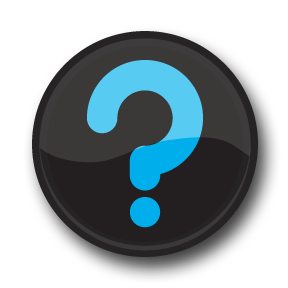 28